LAKSHADWEEP ISLANDS
AUTHORS:- SRILALITHA M
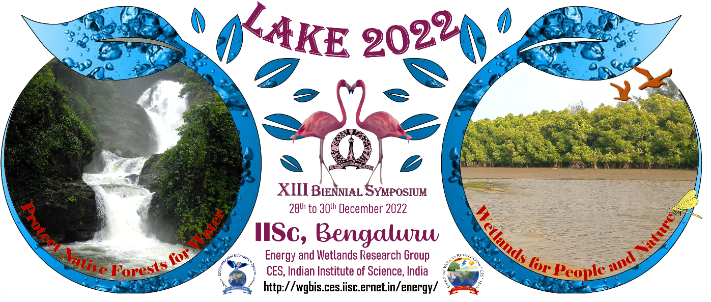 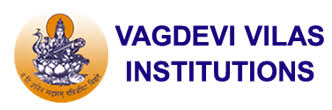 LAKSHADWEEP ISLANDS
AUTHORS :- SRILALITHA MUSTI
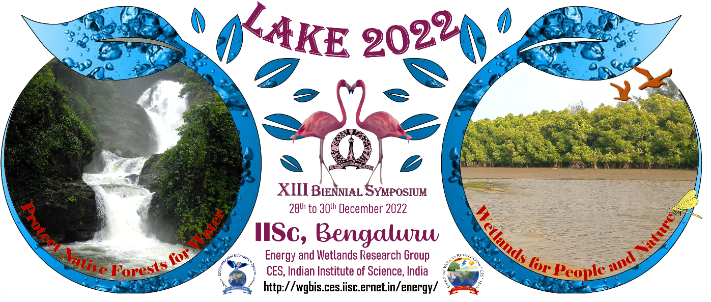 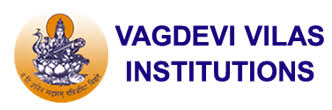 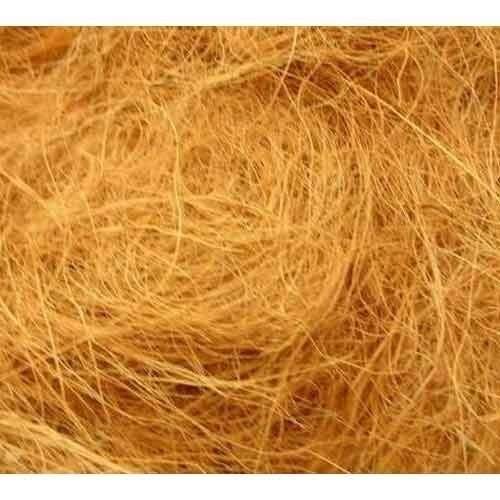 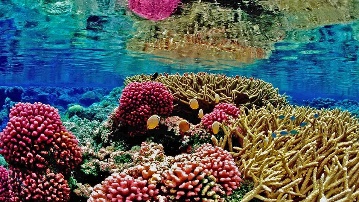 1. INTRODUCTION
‘Lakshadweep’ means a hundred thousand islands






It is constituted of 36 islands, out of which, 
The administrative center is Kavaratti
b) MANUFACTURING
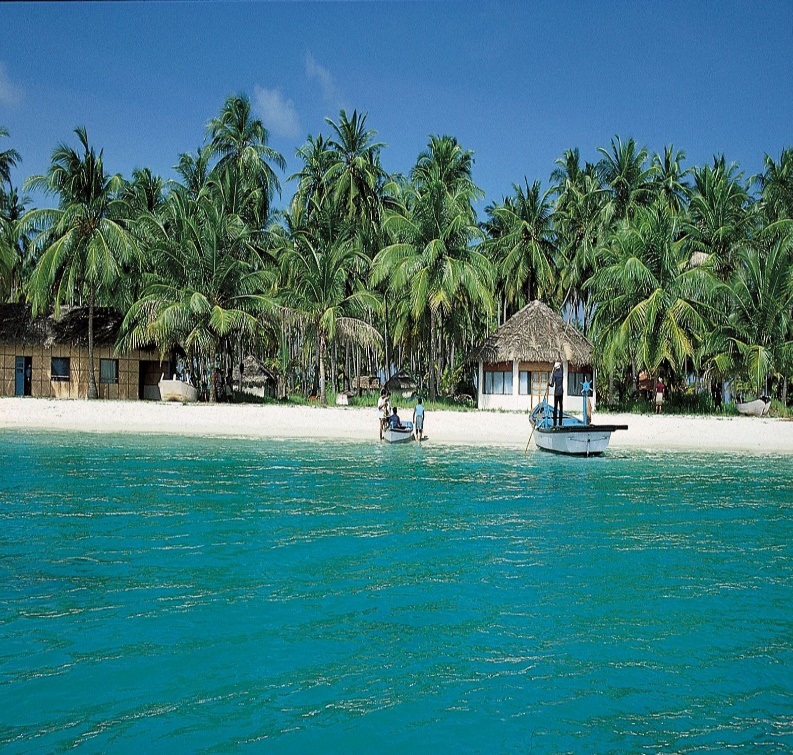 5. CORALS OF LAKSHADWEEP – GIFT FOR THE ISLAND
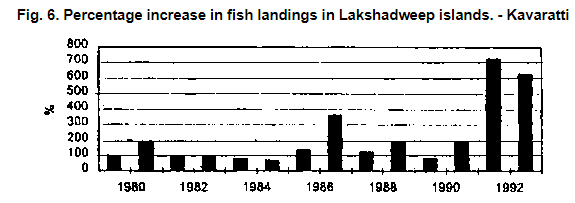 Fig: Coral Population in India – an abundant resource

Coral reefs play a very important role in in sustaining life. The following some of the importance of corals :-
Provide protection for the communities
They become habitat for fish
A lot of money is earned in tourism
provide jobs for the local communities
They can be new medicines

We can prevent threatening or depleting coral reefs by Daily activities, such as:-
Dispose trash properly
Minimize use of fertilizers
Be conscious while buying aquarium fish
Use environment friendly transportation 
Reduce stormwater runoff
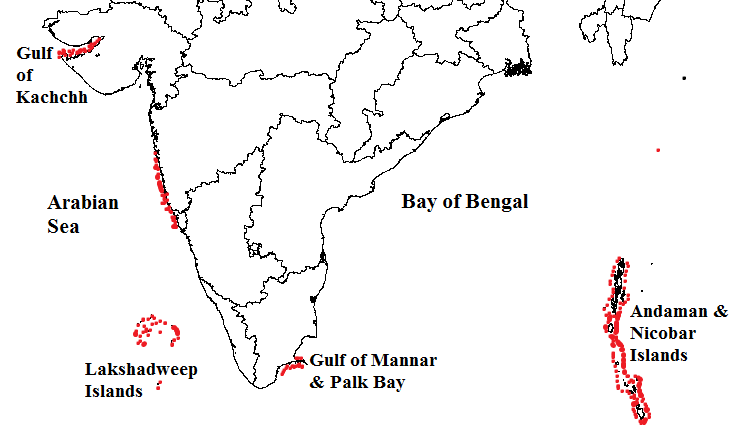 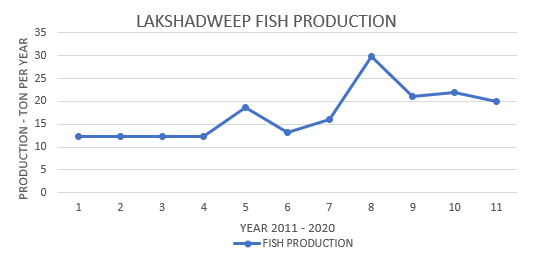 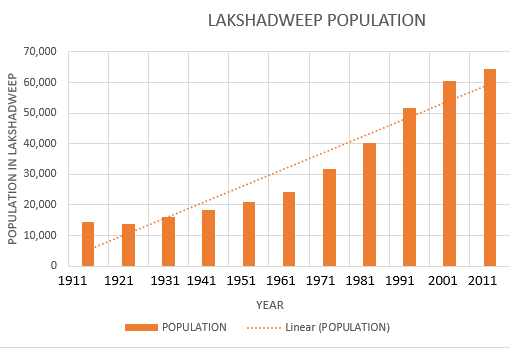 c) TRANSPORT AND TOURISM
India – Lakshadweep =) Cochin International airport - Agatti Aerodrome
Government supports tourism in this area, but negative environmental impacts make it necessary to have permit to enter the territory
2. RELIEF, SOIL AND CLIMATE
The climate varies from 17 degrees Celsius to 32 degrees Celsius, rainfall is 150 cm annually, and has a warm and humid climate
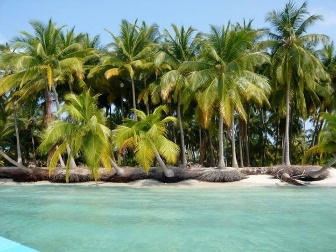 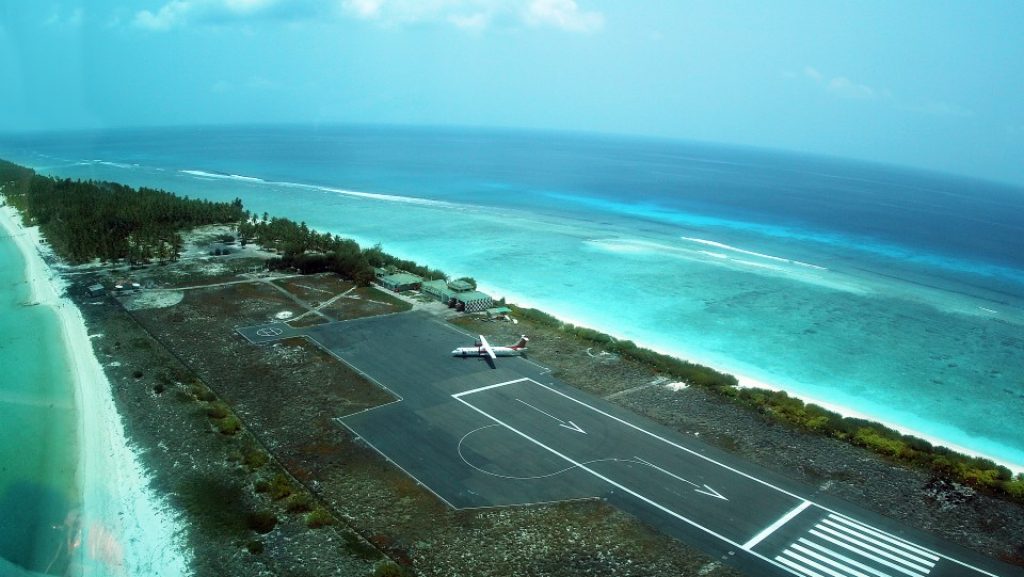 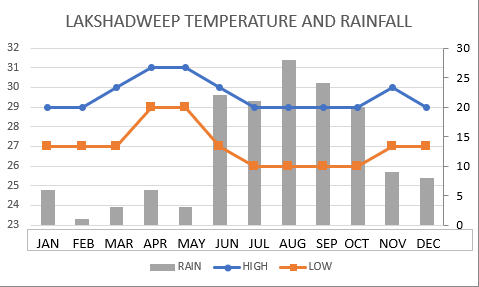 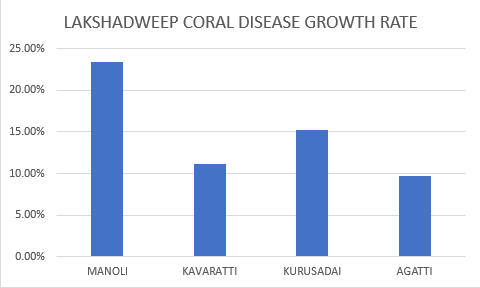 -The Agatti Aerodrome
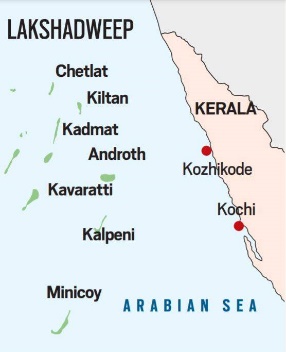 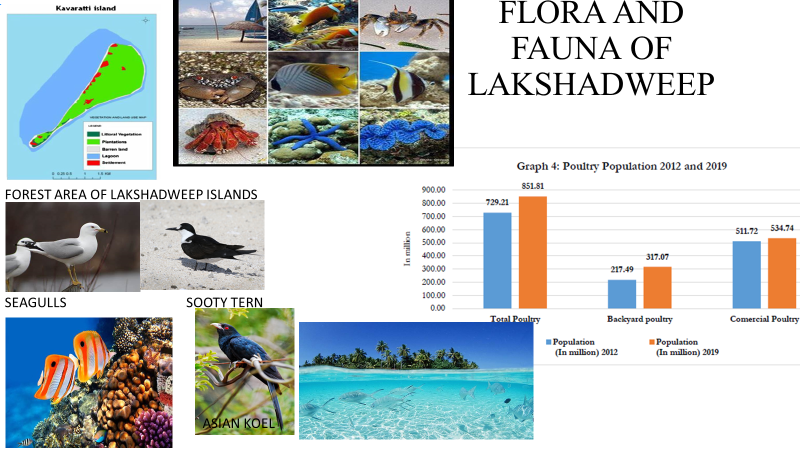 Fig:  the prevalence of disease rate in Lakshadweep Corals
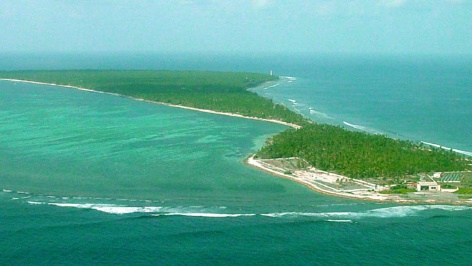 KAVARATTI ISLAND – THE CAPITAL  OF LAKSHADWEEP
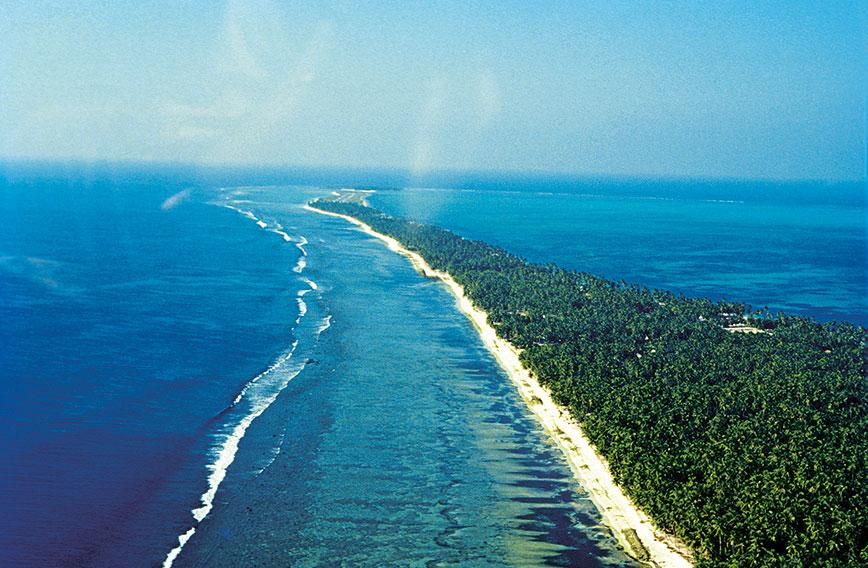 6. THE LAKSHADWEEP DEPLETION:-
In a study, it was stated that within 2 generations, India has the probability to lose as much Lakshadweep as possible.
The Parali I. of Lakshadweep has disappeared due to Coastal erosion
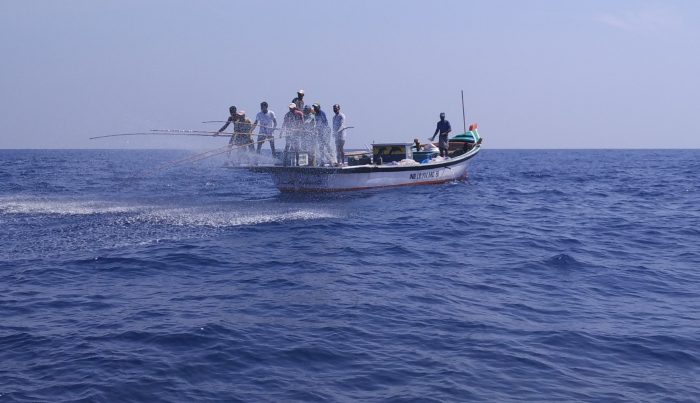 4. ECONOMY
a) AGRICULTURE AND FISHING
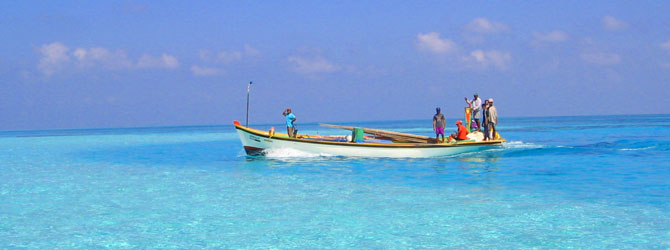 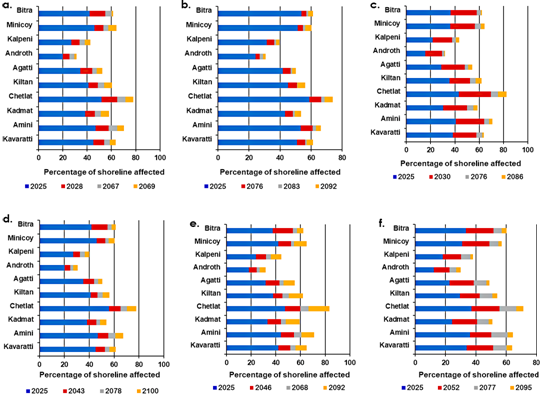 Fig:- Area lost in each of the Lakshadweep Islands
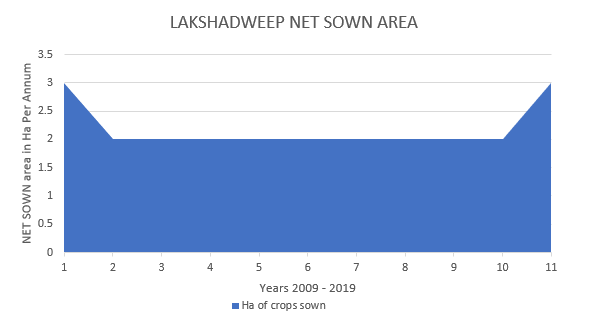 https://www.researchgate.net/publication/235767087_Landscape_level_assessment_of_critically_endangered_vegetation_of_Lakshadweep_Islands_using_Geo-spatial_techniques, https://www.researchgate.net/figure/Map-showing-the-distribution-of-coral-reefs-in-India_fig1_309397974, https://www.fao.org/3/X5627E/x5627e0j.htm, https://vikaspedia.in/agriculture/agri-directory/reports-and-policy-briefs/20th-livestock-census, https://pib.gov.in/PressReleasePage.aspx?PRID=1728293, https://science.thewire.in/environment/lakshadweep-risks-losing-land-with-rising-sea-levels-study-says , https://icriforum.org/about-coral-reefs/what-are-corals/ , https://education.nationalgeographic.org/resource/coral
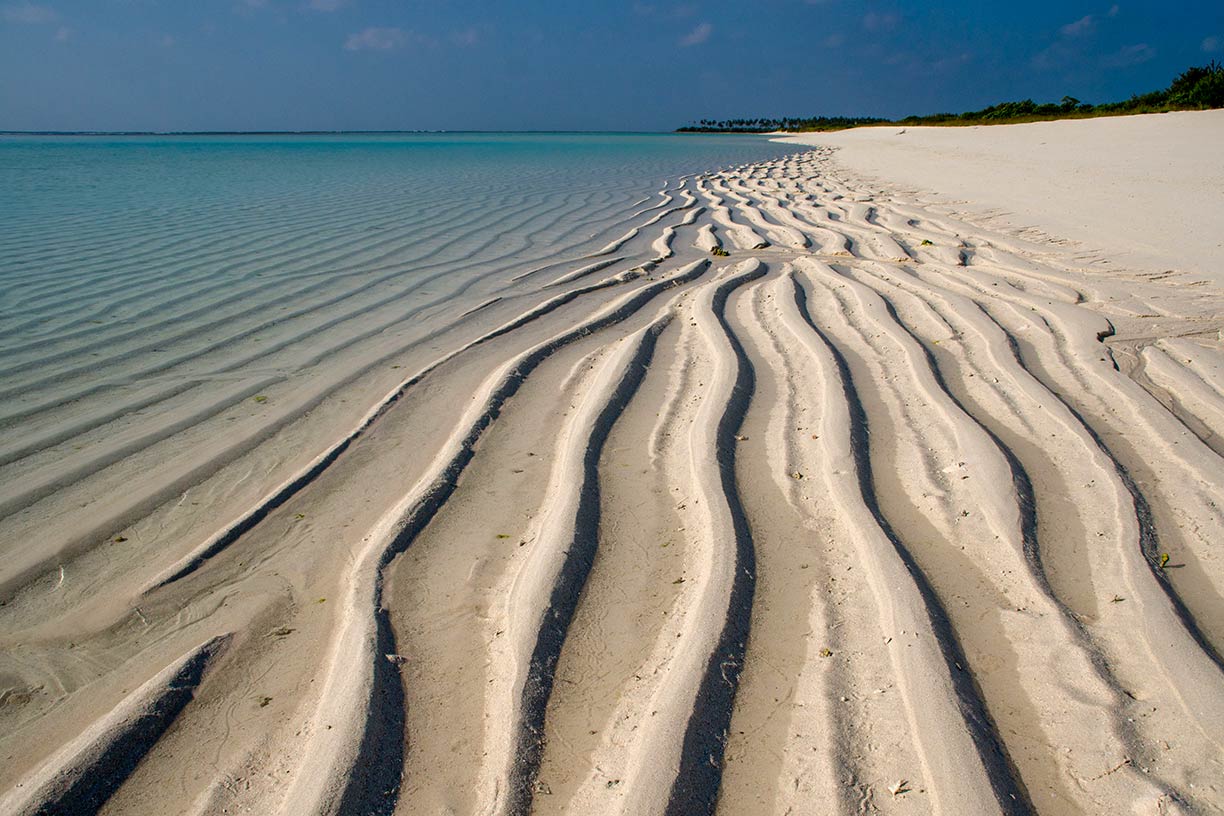 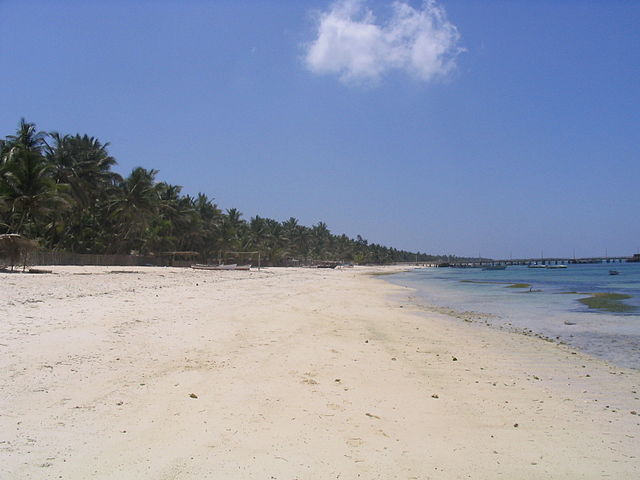 SOIL AND CLIMATE
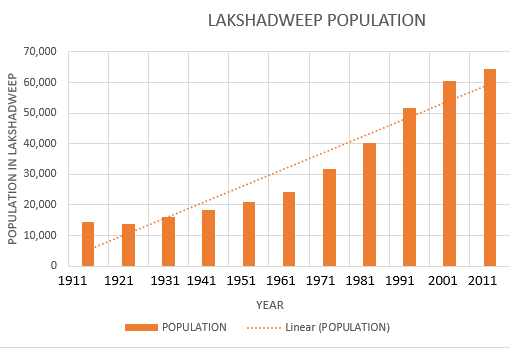 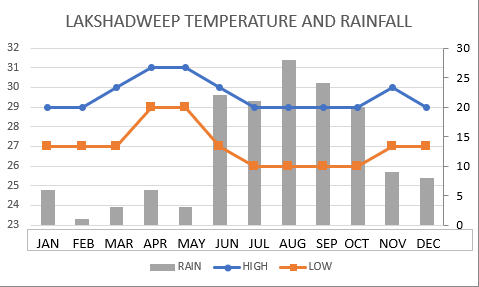 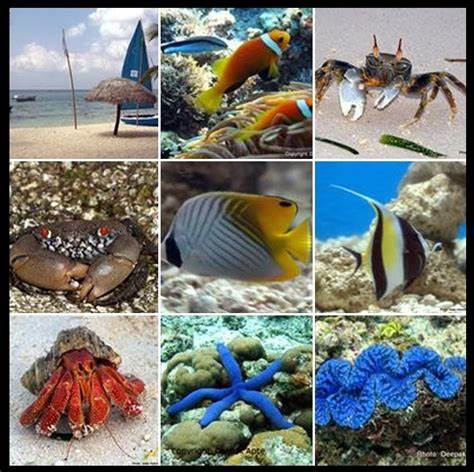 FLORA AND FAUNA OFLAKSHADWEEP
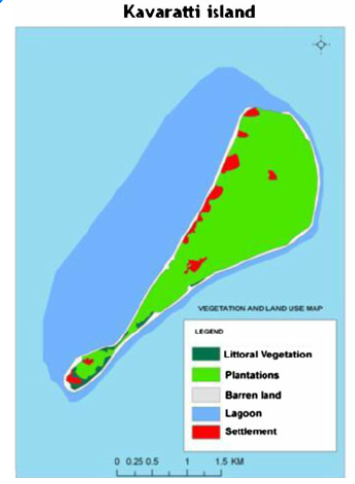 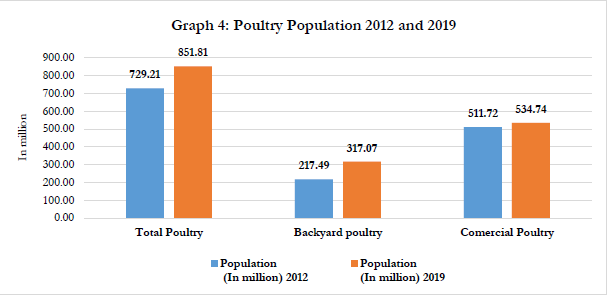 FOREST AREA OF LAKSHADWEEP ISLANDS 





SEAGULLS                                   SOOTY TERN
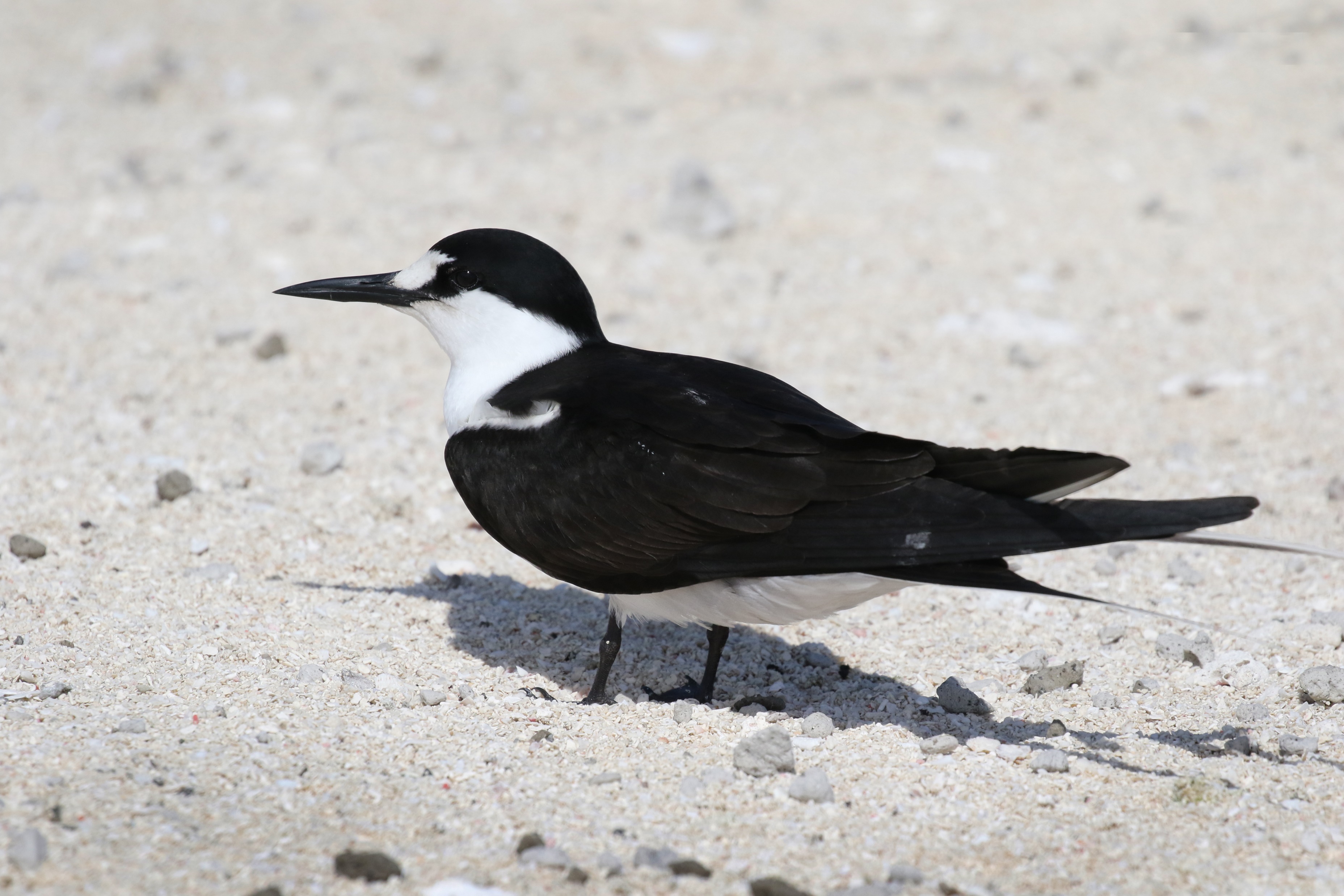 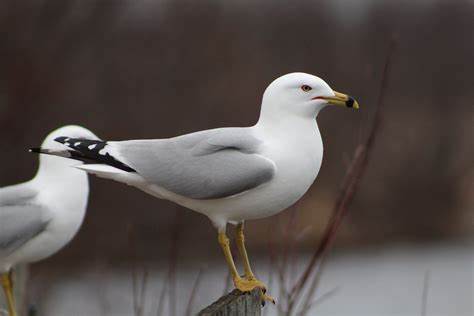 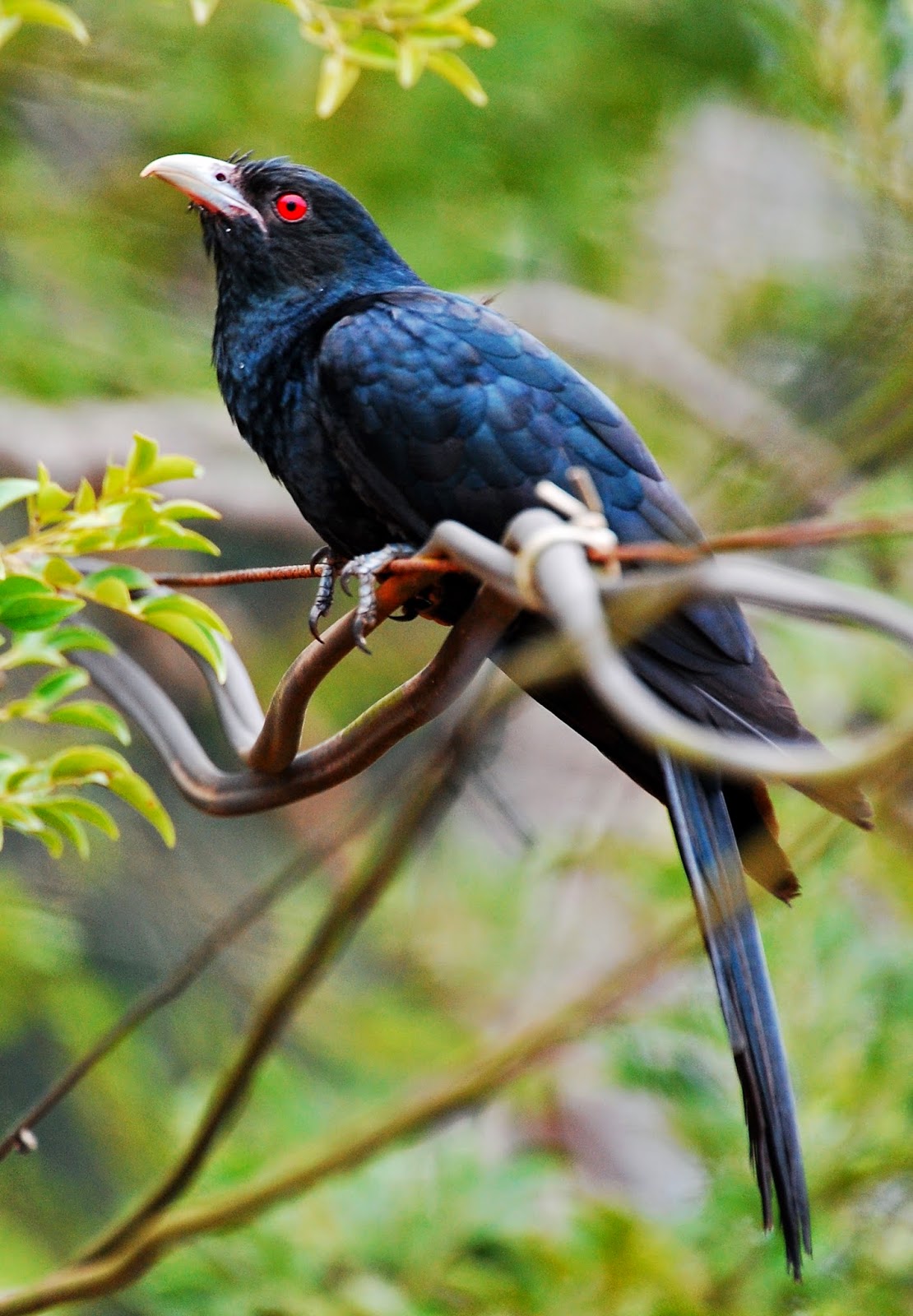 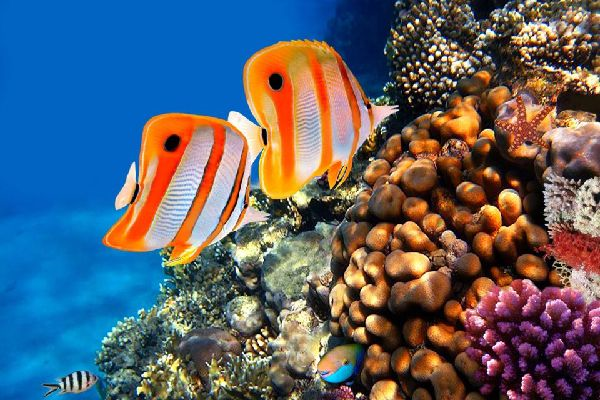 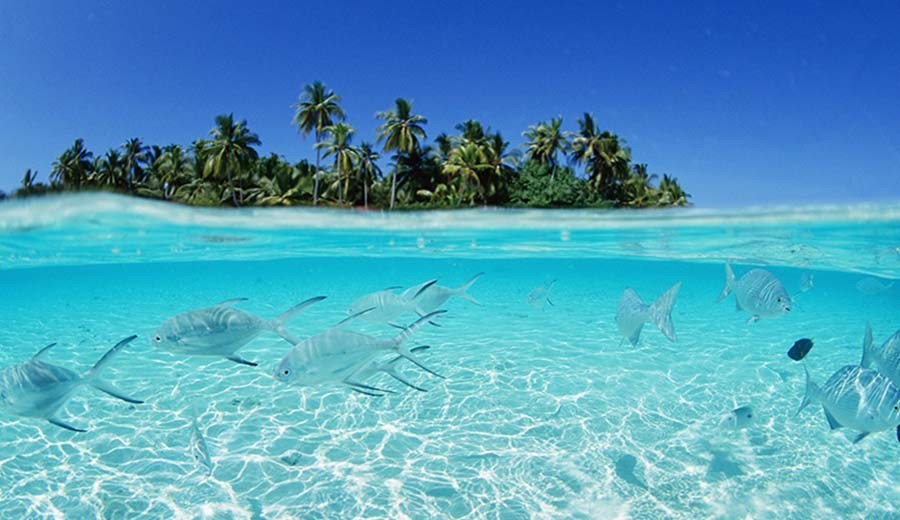 ASIAN KOEL
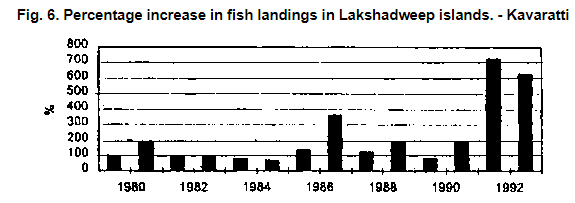 ECONOMY
AGRICULTURE AND FISHING
Copra of coconut is widely exported
Fishing is also very important
INDUSTRIES - Fish processing Industries are widely found
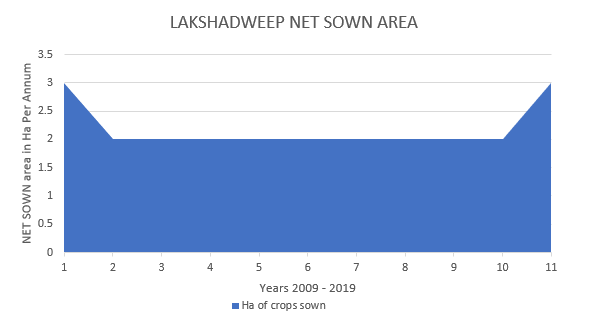 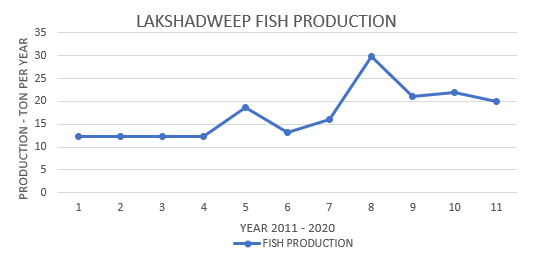 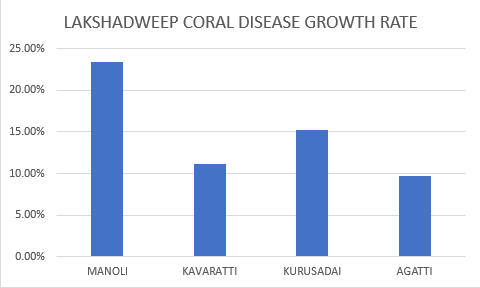 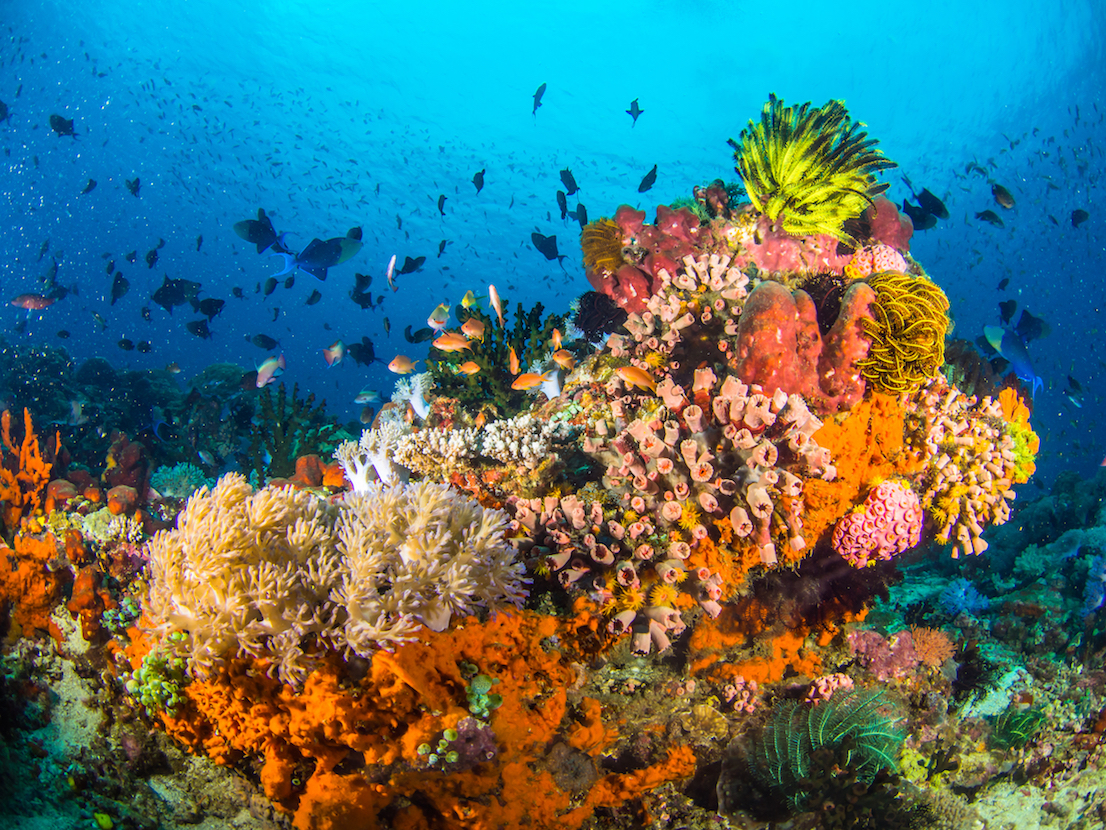 DEPLETION OF CORALS AND ISLANDS
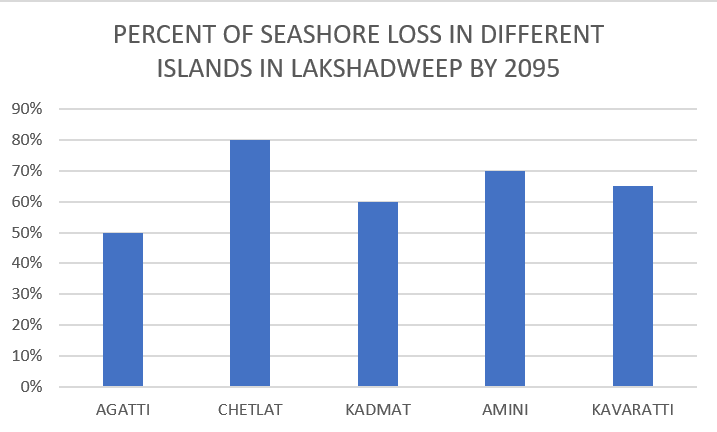 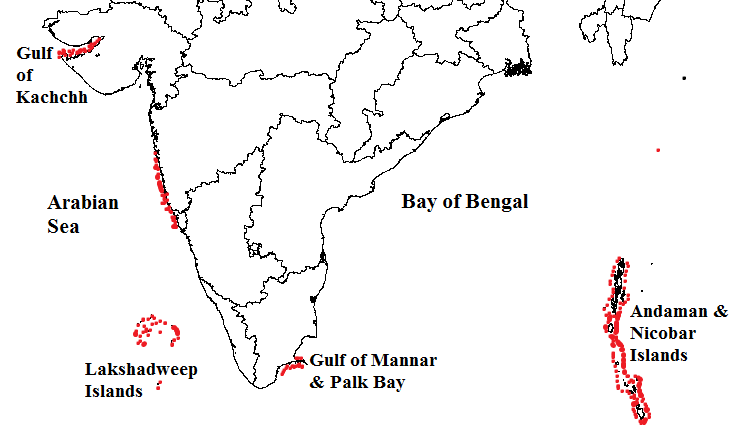